Vaccination Covid-19
2021-01-28
Planerad och genomförd distribution närliggande veckor
2021-01-28
2
Planerad och genomförd distribution närliggande veckor
2021-01-28
3
Övergripande distributionsplan per vaccin
2021-01-28
4
Prognos på möjlig andel vaccinerade i Region Dalarna utifrån tillgång på vaccin
2021-01-28
5
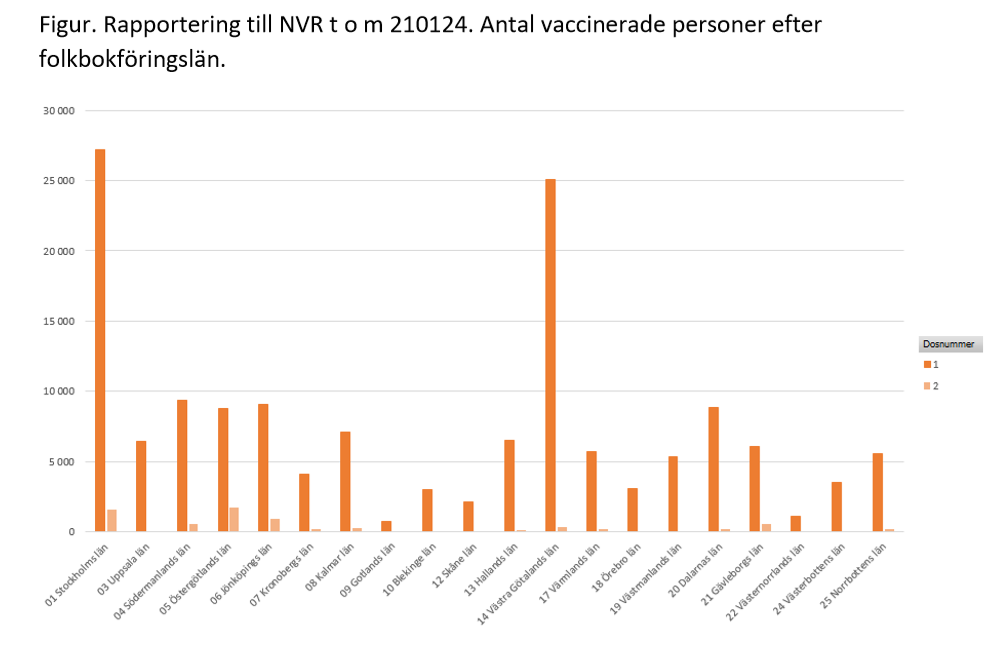